第二次实验
翁博洪
直方图均衡算法
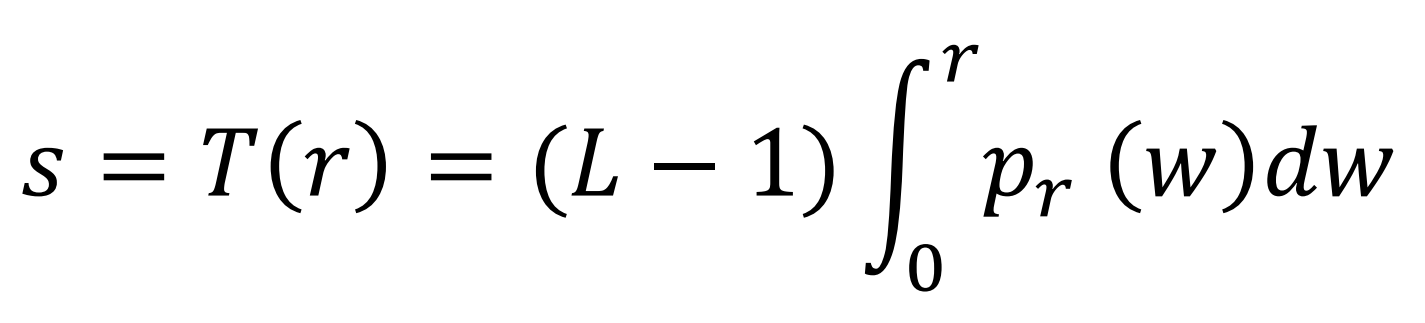 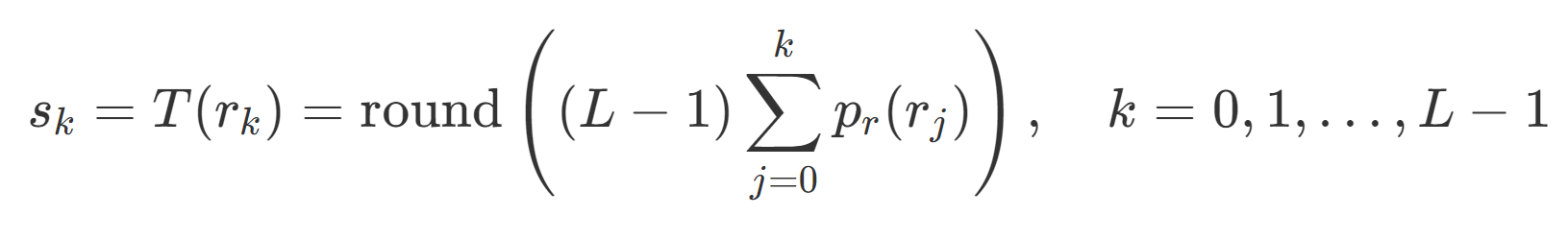 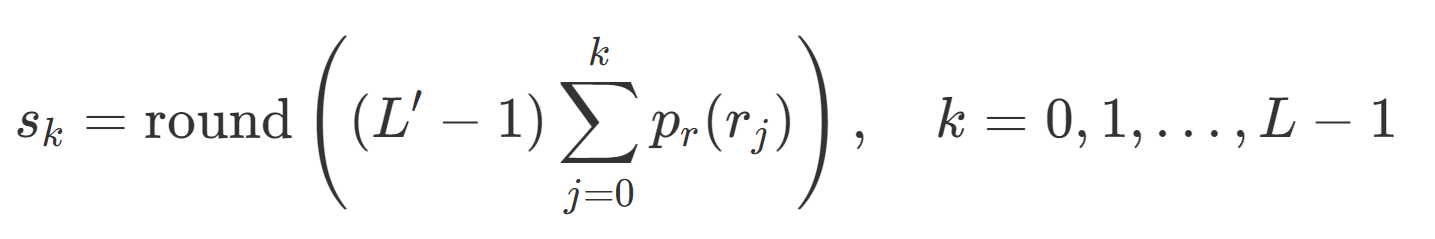 直方图均衡算法
def histogram_equalization(img: np.ndarray, n_bins=256):
    # 计算原始图像的直方图 (非标准化)
    hist = np.zeros(256, dtype=np.uint16)
    img_flat = img.flatten()
    for i in range(img_flat.shape[0]):
        hist[img_flat[i]] += 1
    
    # 计算累计直方图 (CDF)
    cdf = hist.cumsum()
    cdf = cdf / cdf[-1]

    img_eq = np.round(cdf[img] * (n_bins - 1))
    # 灰度归一化到 [0, 255]
    img_eq = (img_eq / (n_bins - 1) * 255).astype(np.uint8)
    return img_eq
图像空域滤波
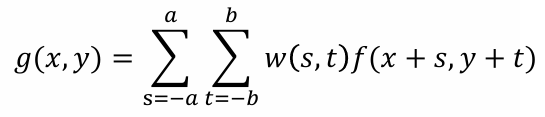 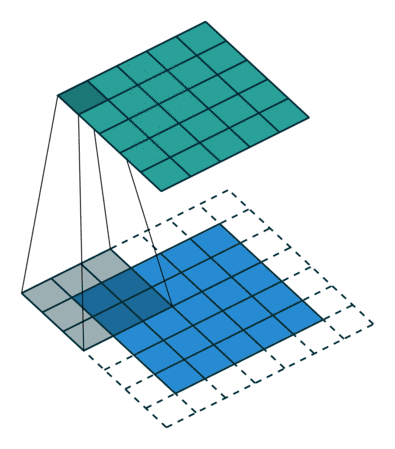 图像空域滤波
均值滤波



中值滤波
对滤波核内区域像素排序，选取中位数
对去除椒盐噪声有利
图像锐化（Laplace）
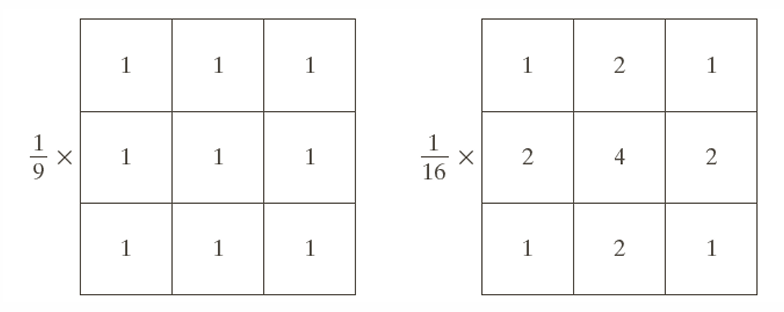 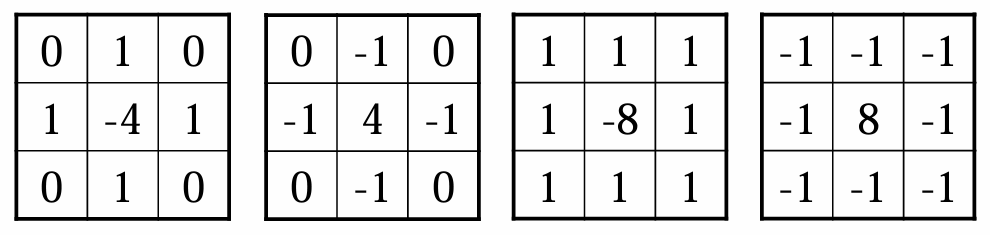 图像空域滤波
边缘处理
忽略图像边缘的像素（缺点：图像大小变小）
进行填充（padding）
镜像填充：对均值滤波有利
重复填充：对均值滤波 / 锐化滤波有利，不引入新特征
常量填充
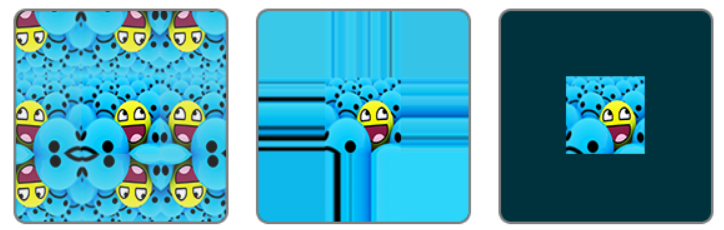